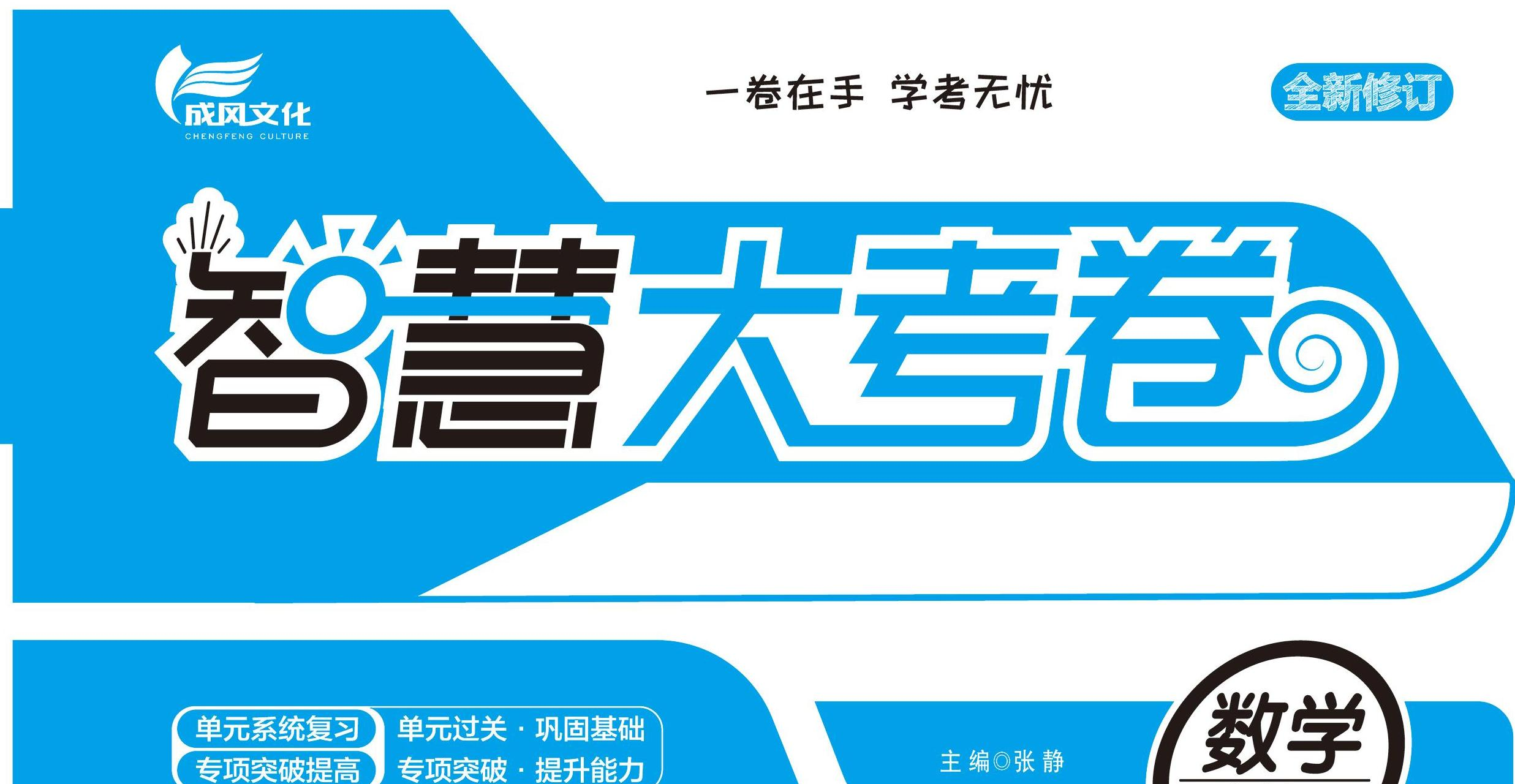 数学四年级下人教
期中仿真模拟测试卷
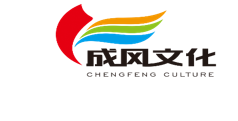 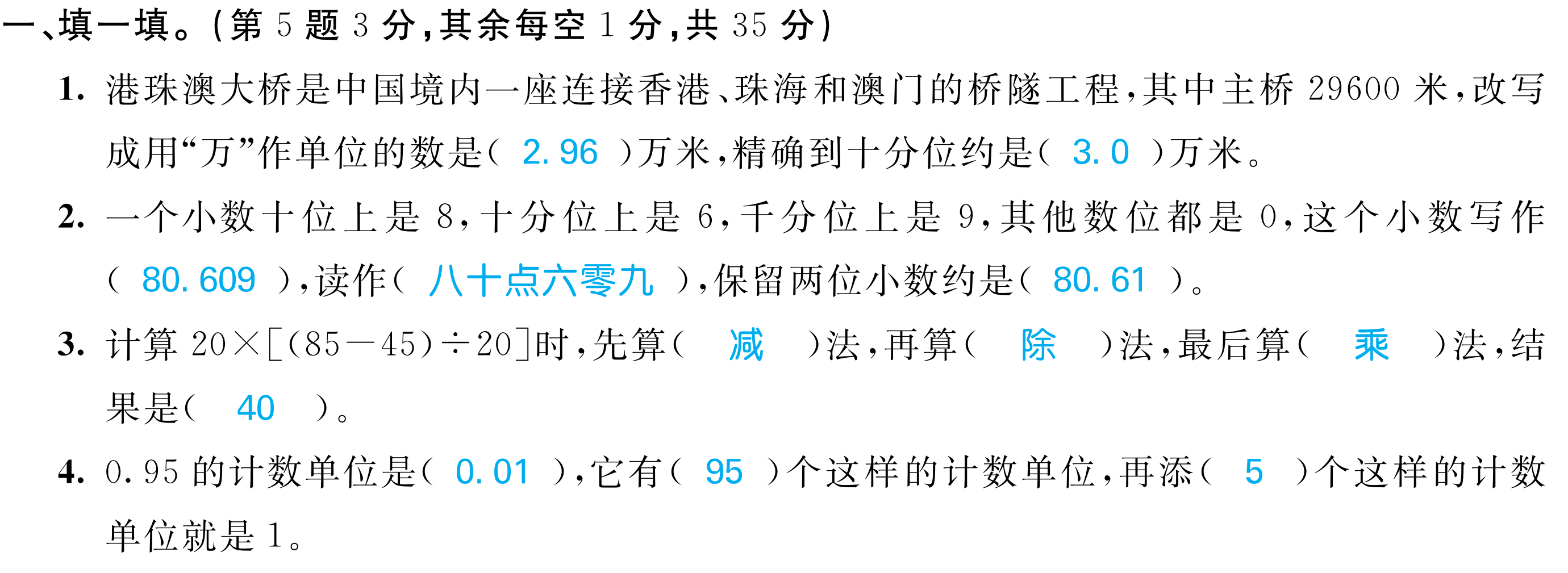 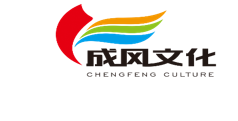 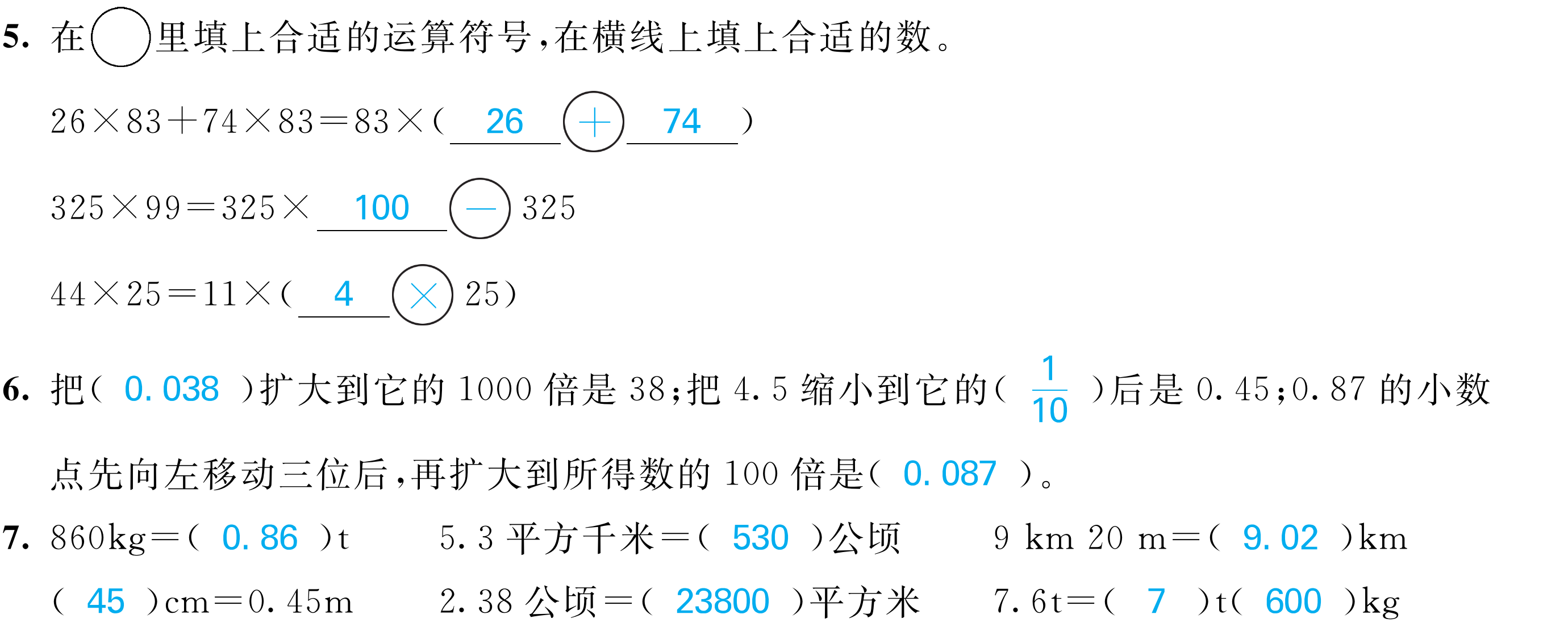 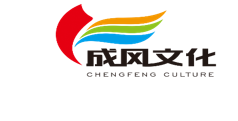 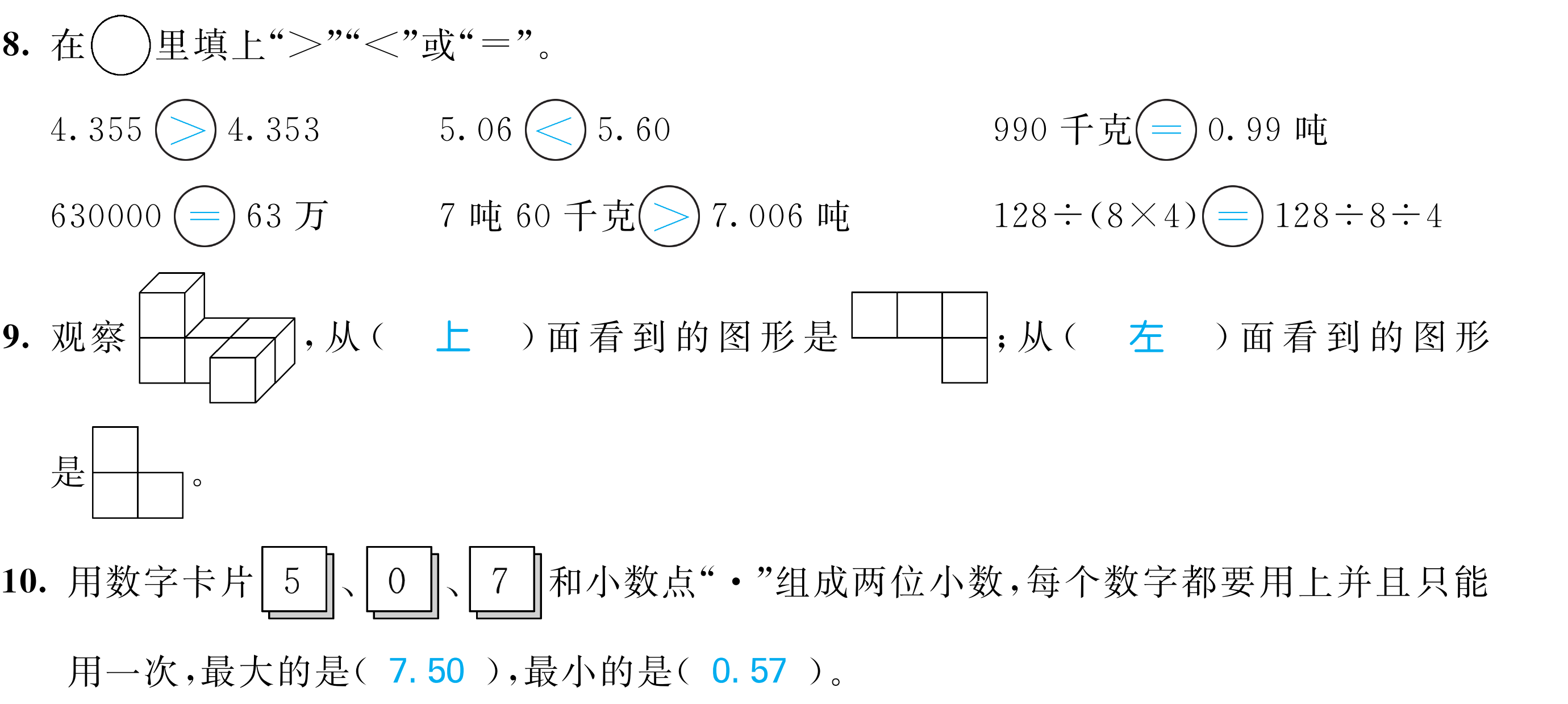 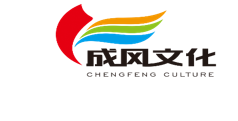 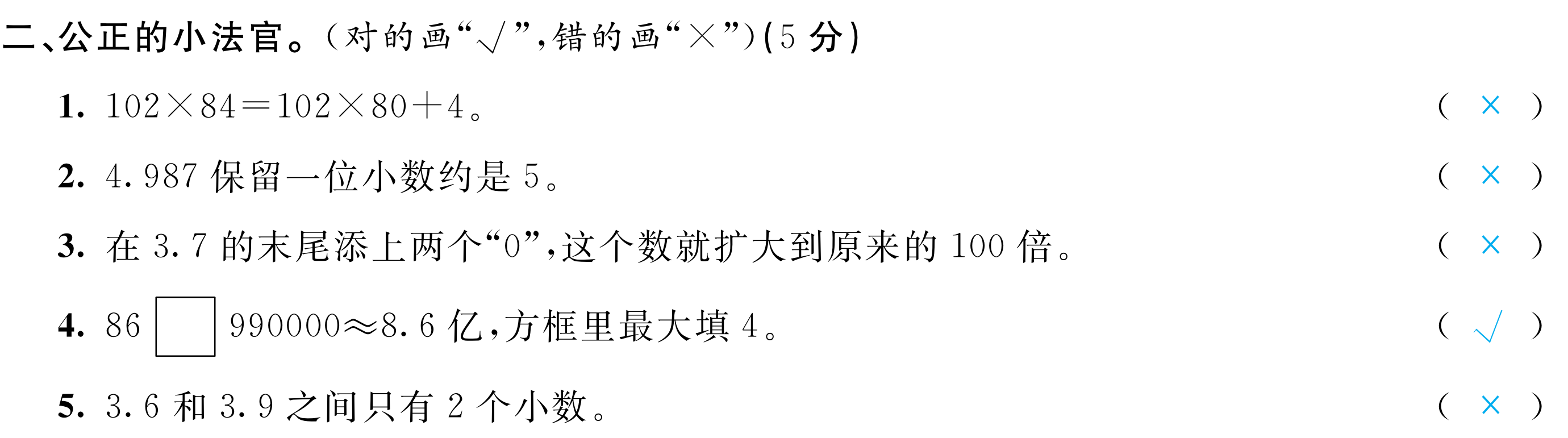 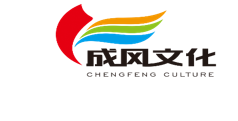 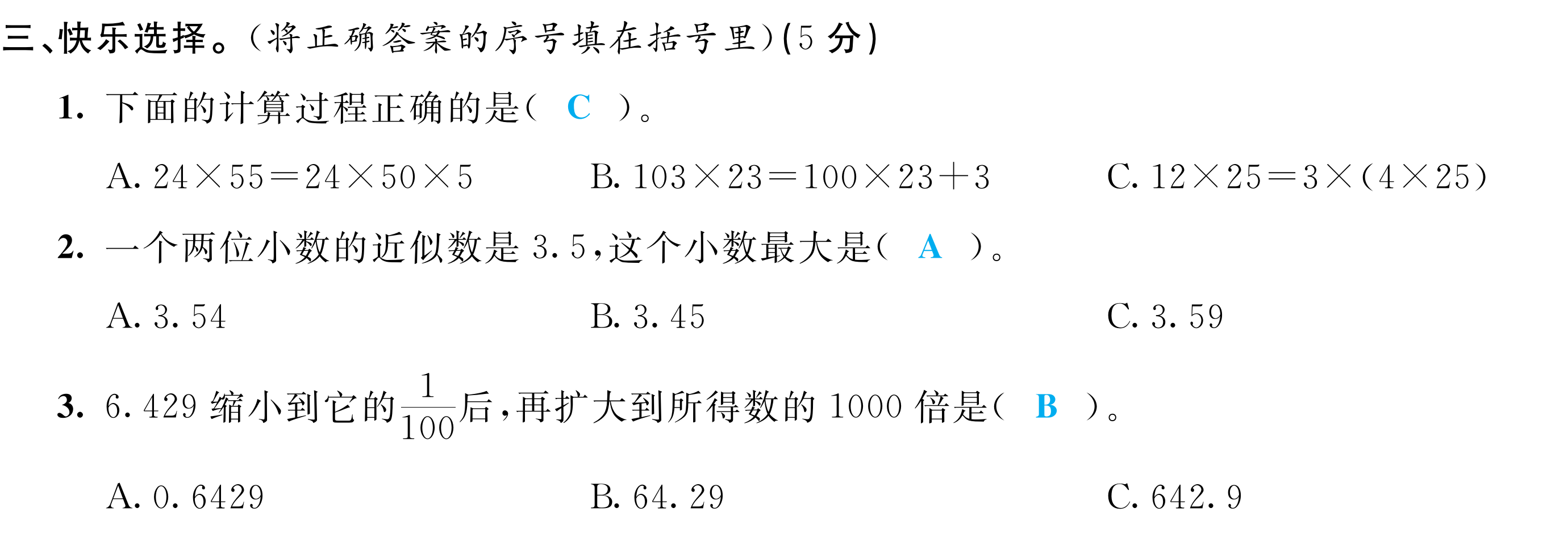 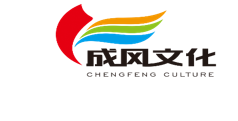 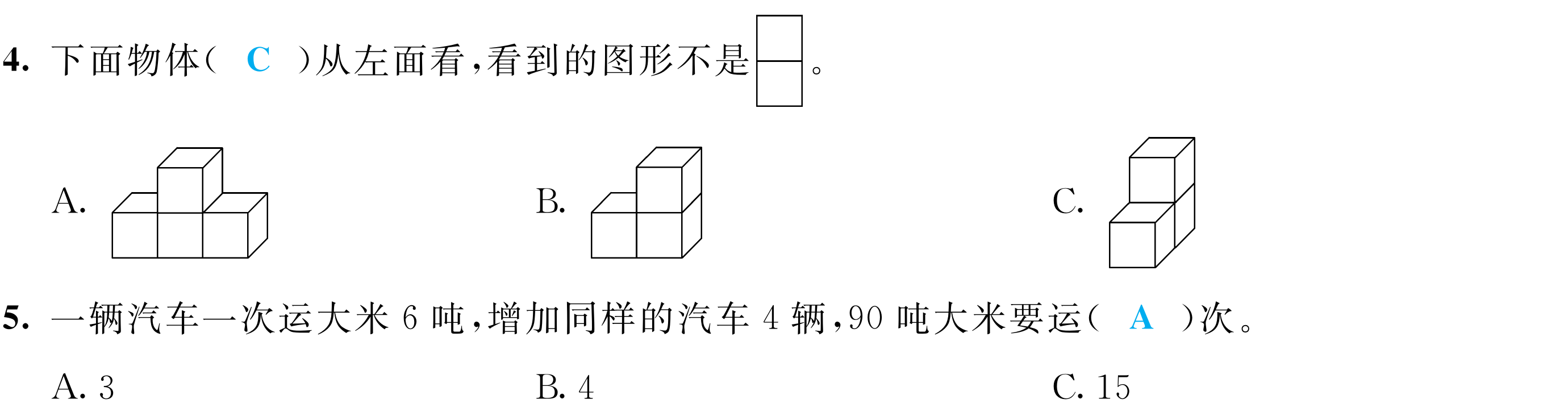 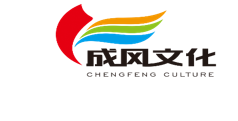 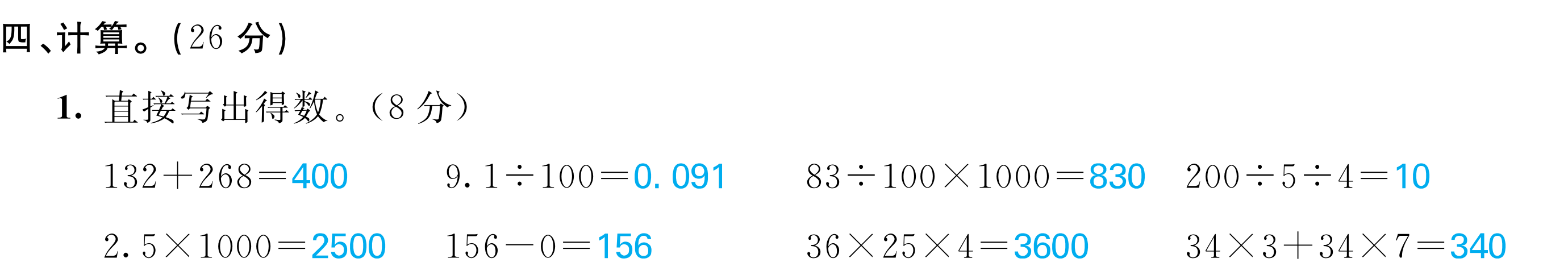 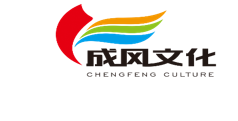 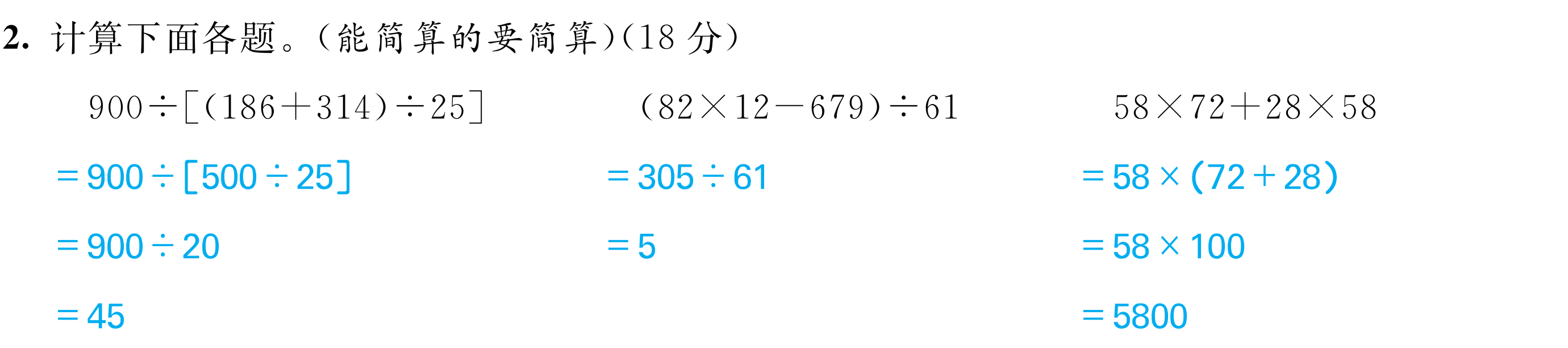 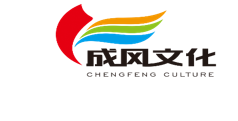 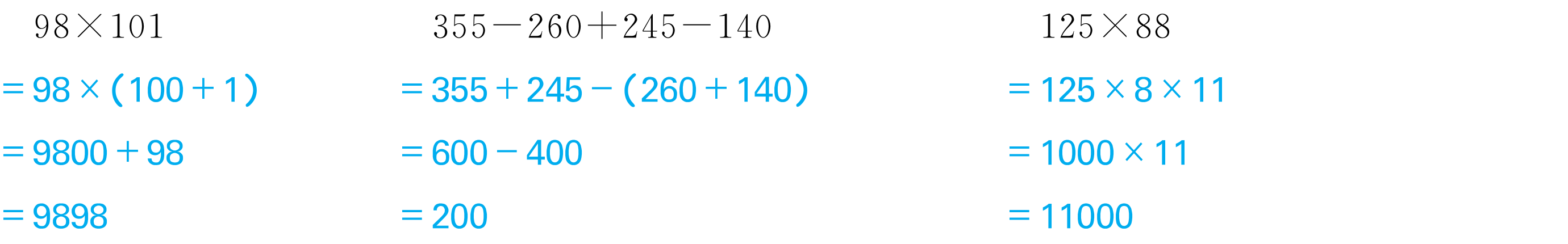 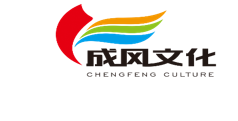 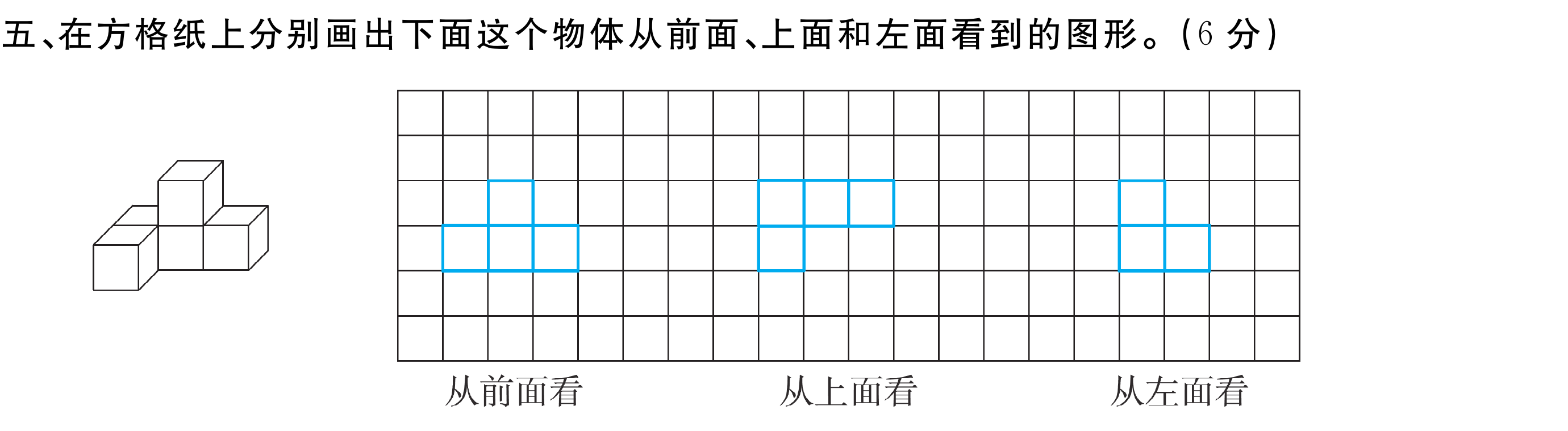 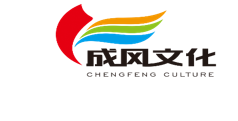 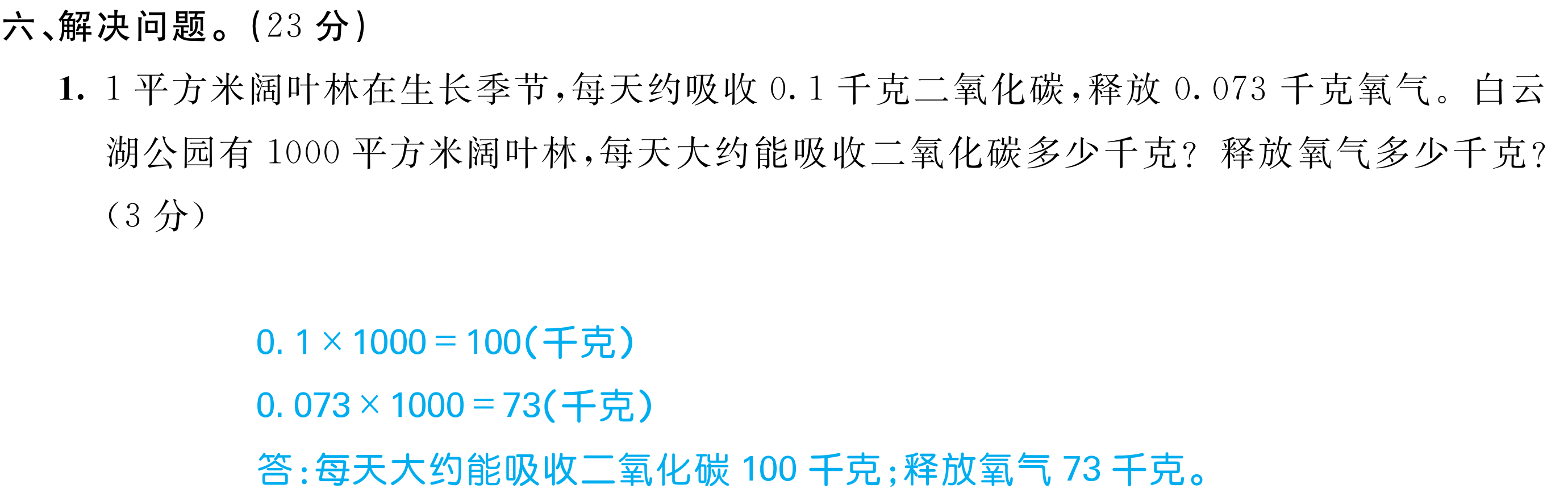 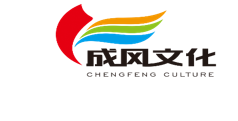 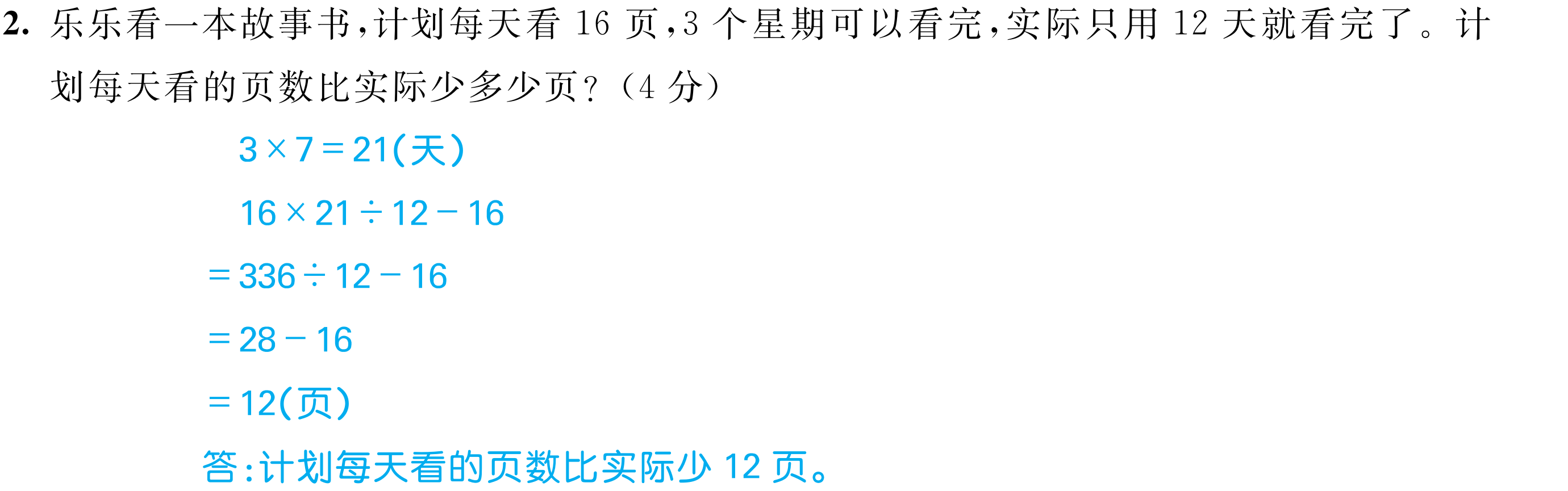 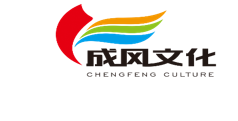 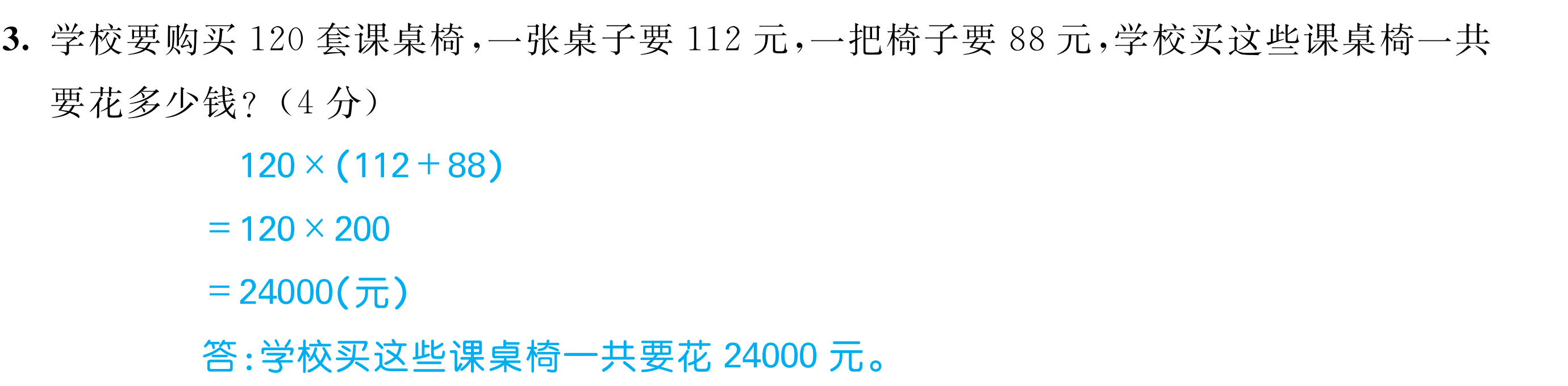 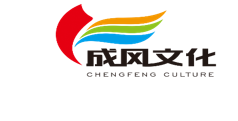 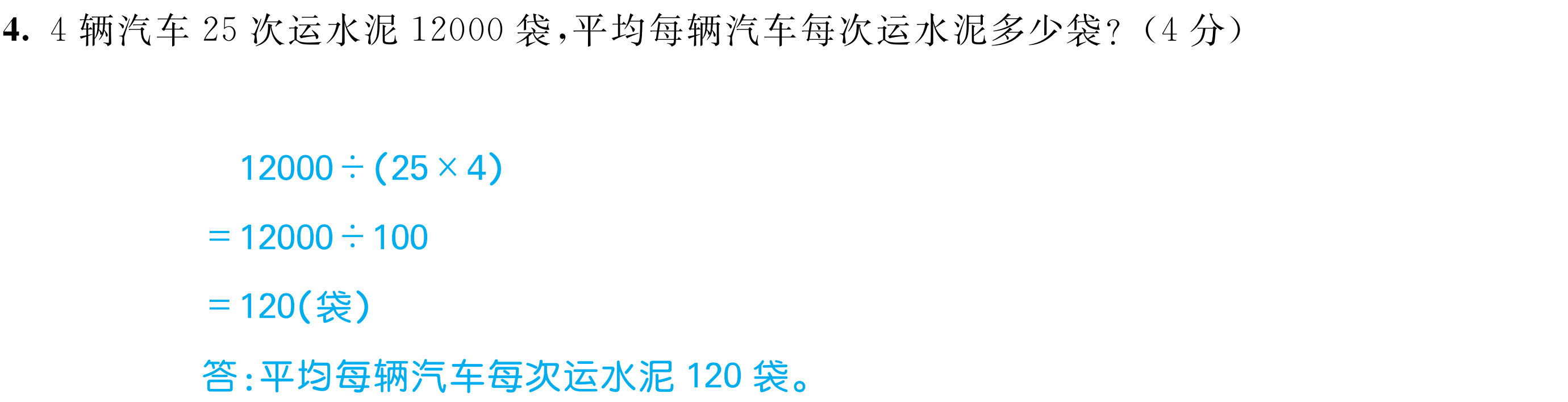 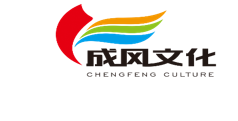 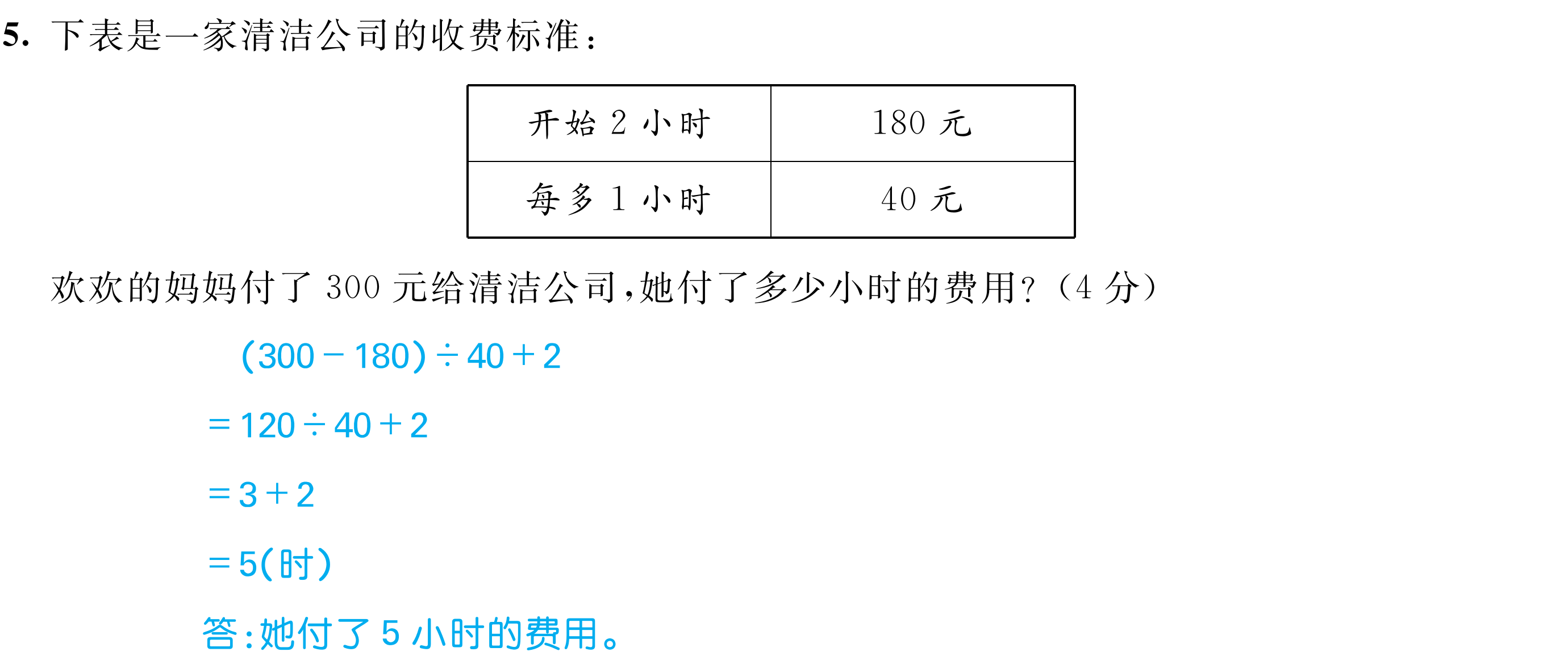 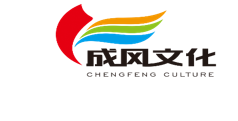 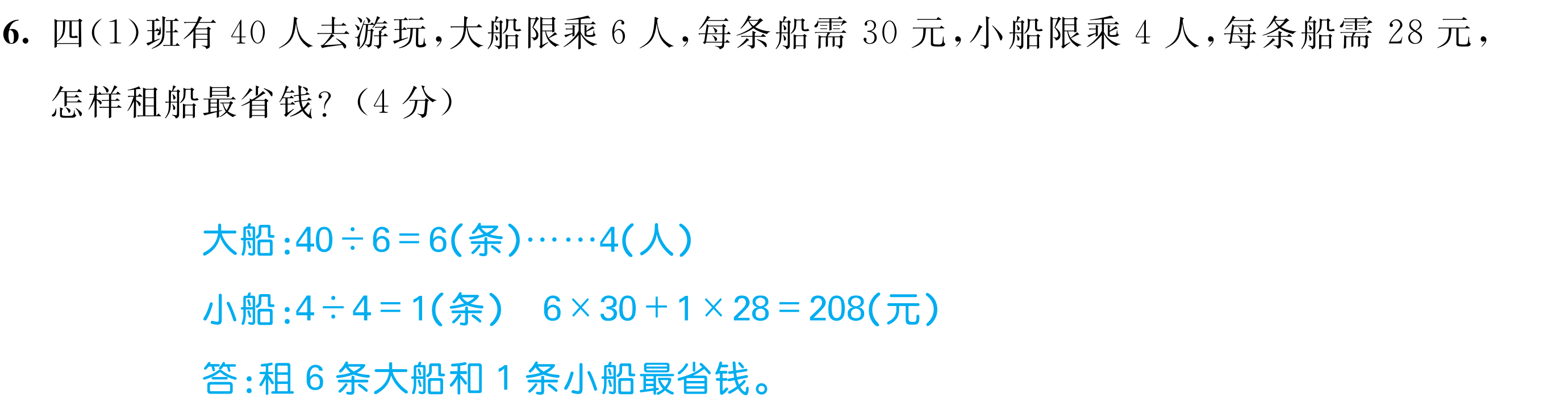 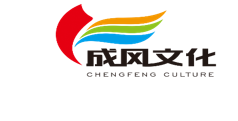 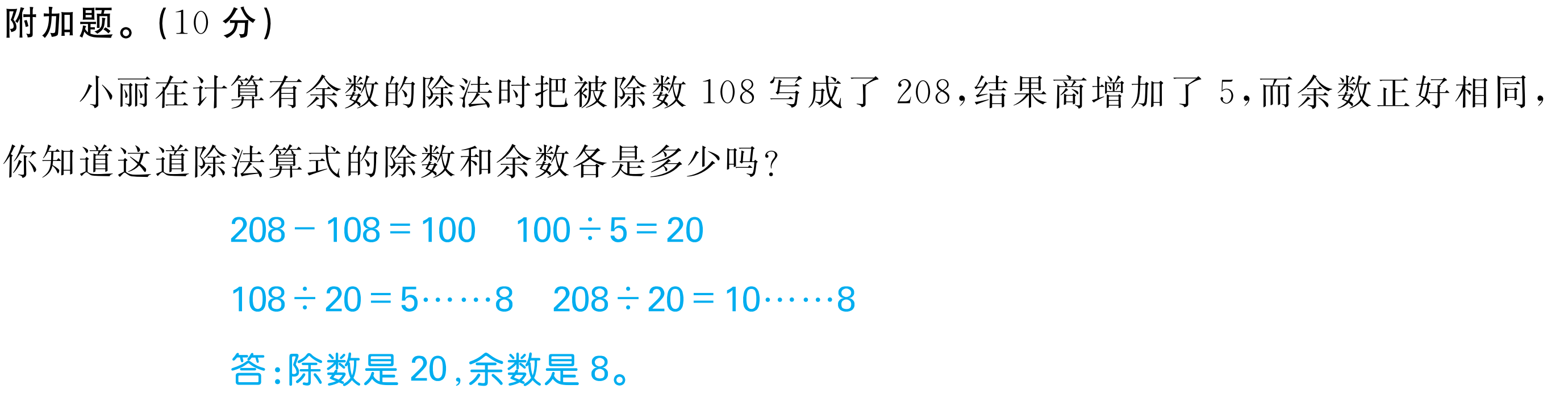 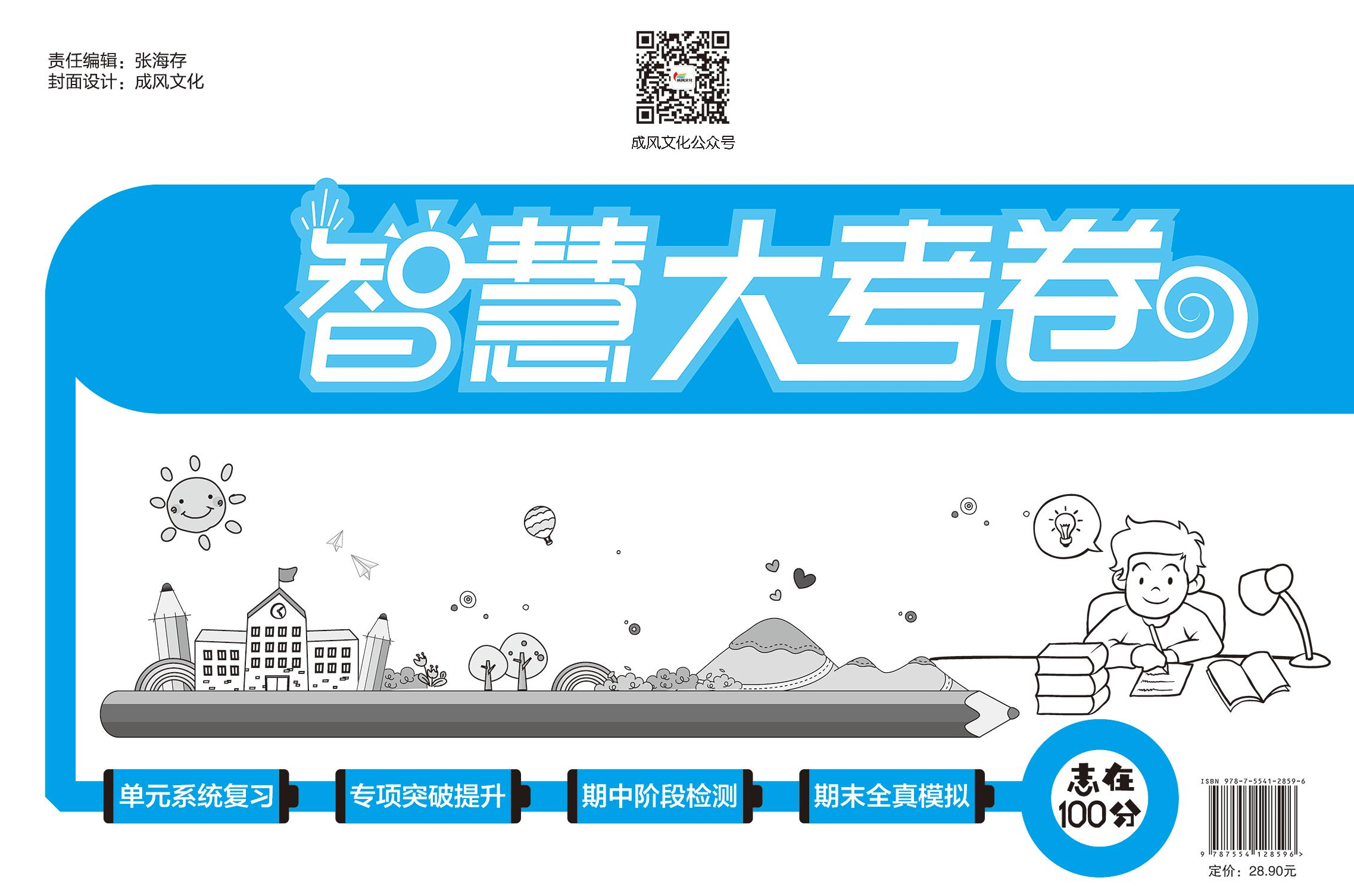